Lunar Science
HONR 269i
To The Moon and Back: The Apollo Program
Chronology
June-August 1962: Iowa Space Science Board Summer Study Group
December 1963: Sonnet Report on Apollo Science
July 1964 First successful Ranger mission
October 1964: Scientist Astronaut applications invited
June-July 1965: Woods Hole Space Science Board Conference
July 1965: Falmouth Lunar Science Conference
July 1965: Apollo Site Selection Board established
February 1966: Office of Space Science decision on experiments
May 1966: First successful Surveyor mission
August 1966: First successful Lunar Orbiter mission
July 1969: First Apollo lunar landing
September 1977: Termination of ALSEP monitoring
The Sonnet Report (1963)
Office of Manned Space Flight specifically requested input on:
Number of missions
Background of crew members
Duration of lunar stay
Payload (weight and power)
Mobility (e.g., surface vehicle)
Space suit capabilities

Additional input was requested on:
Landing site selection
Need for a soft-landed supply vehicle
Reasons for Scientific Inquiry
Advancing human knowledge

Providing a scientific basis for engineering

Supporting operational activities
Selection Criteria
Scientific importance

Feasibility

Particular to the Moon

Best carried out with human assistance
Scientific Disciplines
In-Situ:
Geology (mapping, sampling, drilling, …)
Solid body geophysics (heat flow, radioactivity, seismology, gravity, …)
Atmosphere (density, scattering, …)
Plasma physics (electric field, magnetic field, plasma flows, …)
Surface physics (bombardment, dust structure, dust transport, electrostatic, …)
Astronomy (ultraviolet, radio, …)

Sample analysis:
Geochemistry
Biology
Scientific Activities on the Moon
Observation of natural phenomena

Collection of material
Geological samples
Biological samples

Emplacement of long-term monitoring equipment
Operational Needs
Spacesuit mobility
Necessary for sampling and emplacement
High-resolution maps
Based on orbital photography with resolution of less than 3 feet
Precise positioning, helmet-mounted TV, high resolution camera
To maximize scientific return given limited time
Multi-day surface stays with multiple moonwalks
Characterizing one square mile on earth takes a week
Landing site selection
Any site for the first landing, then guided by scientific interest
Lunar rover
To reconcile landing risk with scientifically interesting sites
Scientist Astronauts
One on each (initially 3-person) lunar landing crew

Optimally, a combined background in geology and geophysics

Continuing involvement in research

Based at a research institute near Manned Spacecraft Center
Hosting visiting scientists

Contribute to scientific training of pilot astronauts

Less than 50% of time spent on flight training (except short periods)
Astronaut Group 4 (June 1965)
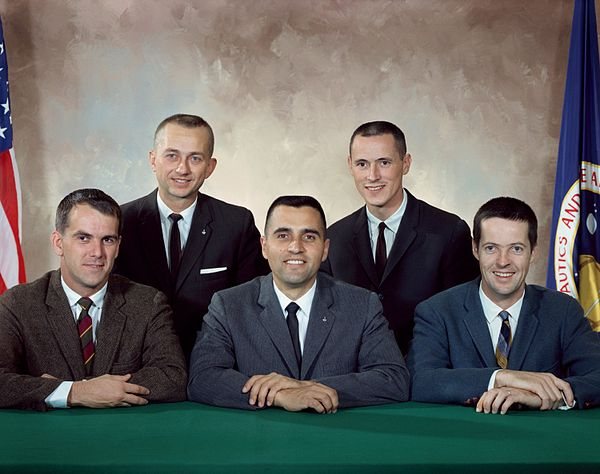 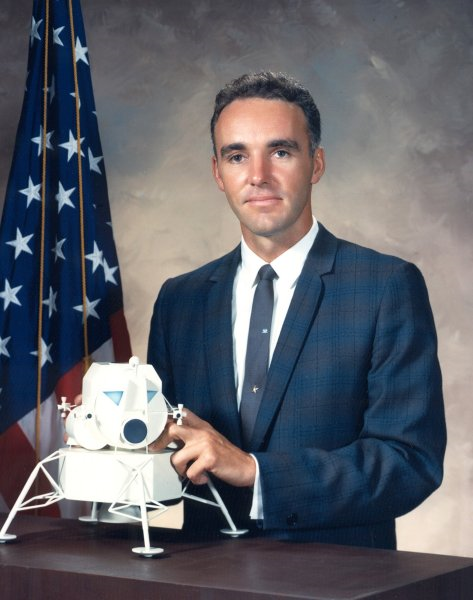 Physics
Physics
Medicine
Medicine
Geology
Physics
Astronaut Group 6 (1967)
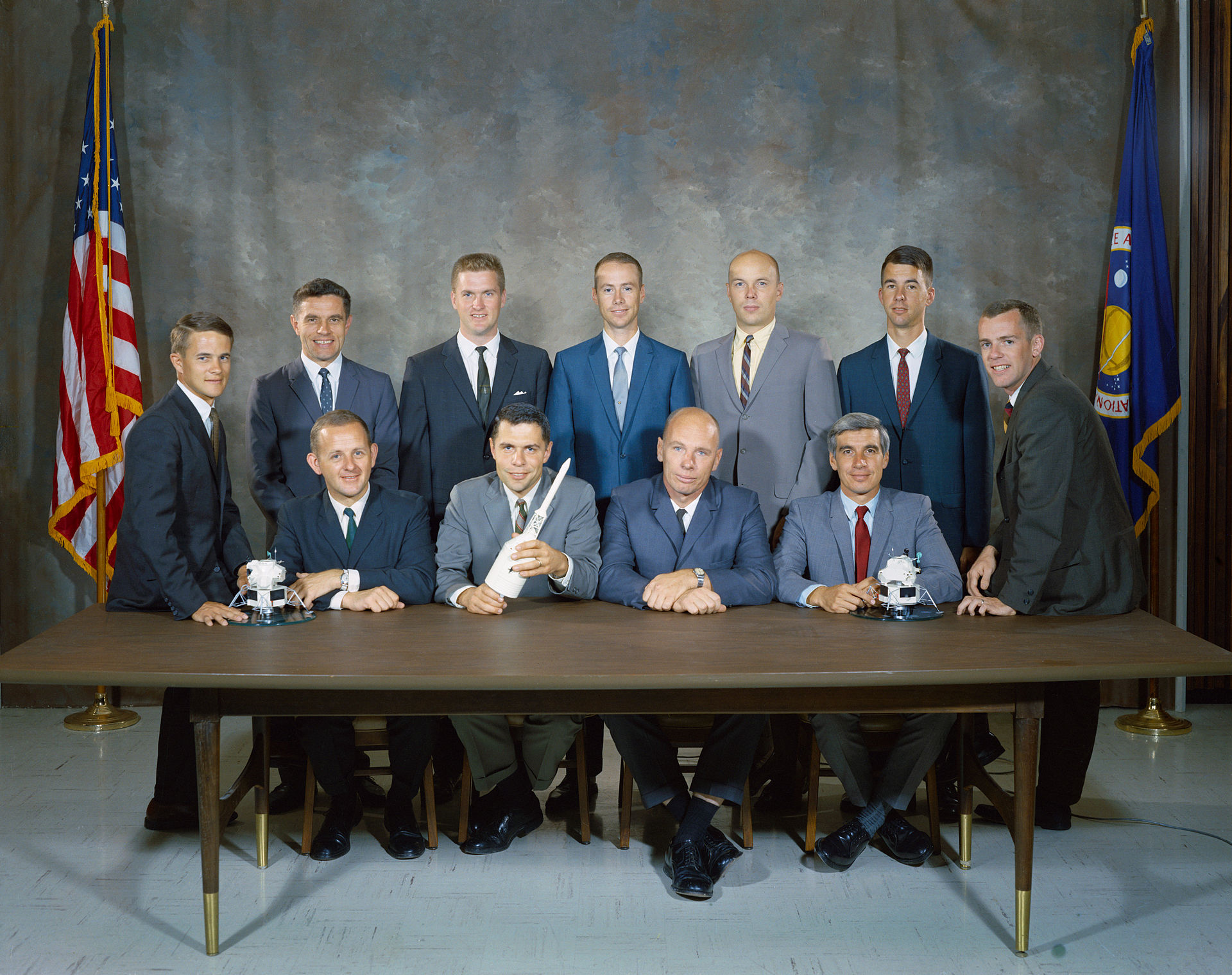 Medicine
Geochemistry
Medicine
Engineer
Astronomy
Astronomy
Physics
Astronomy
Medicine
Engineer
Biochemistry
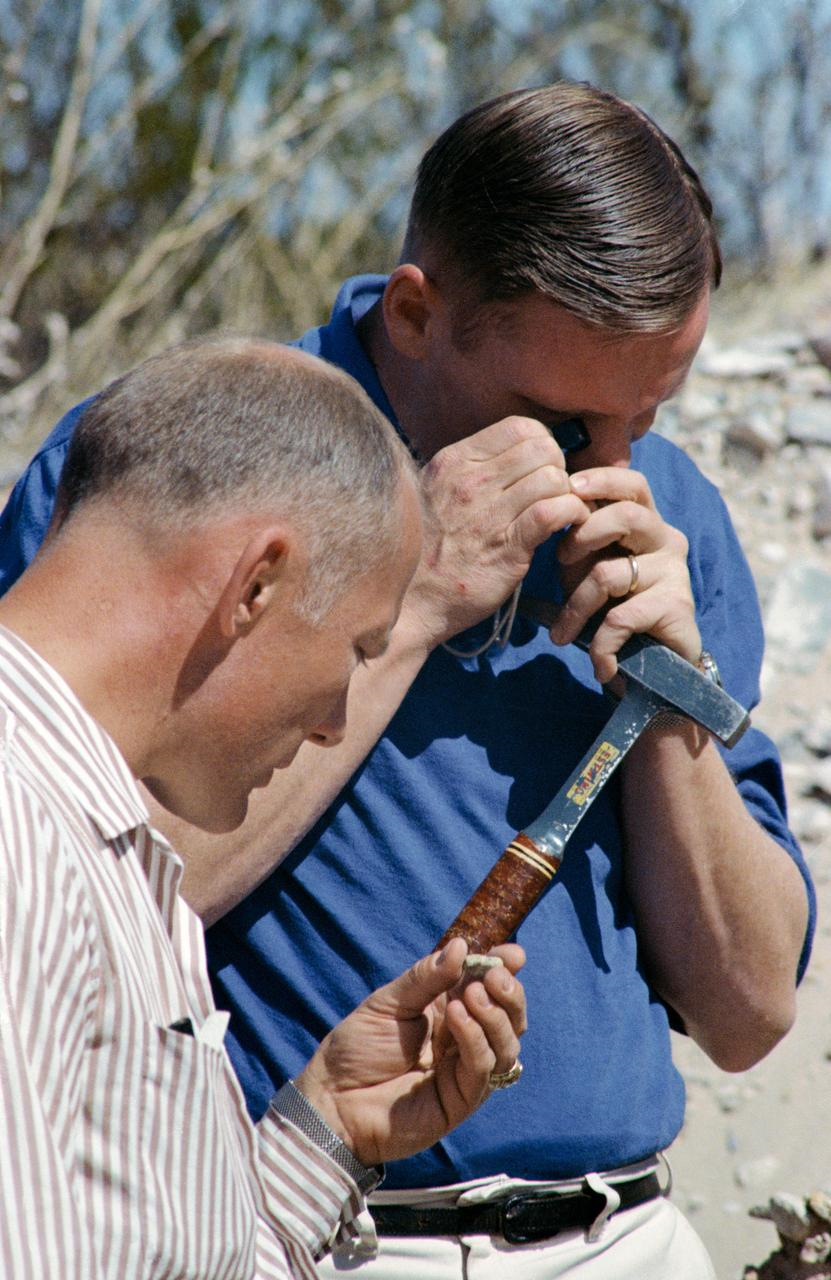 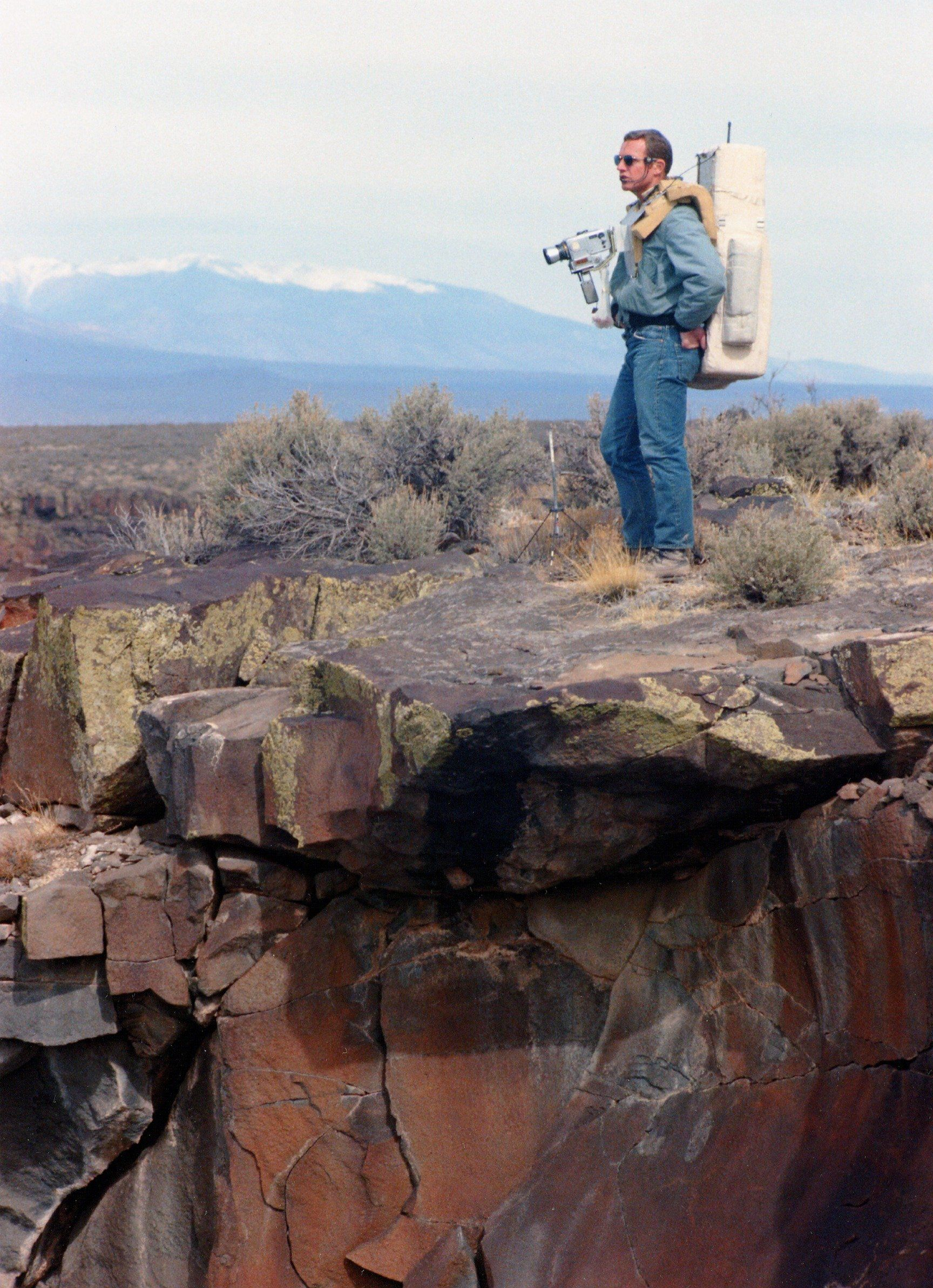 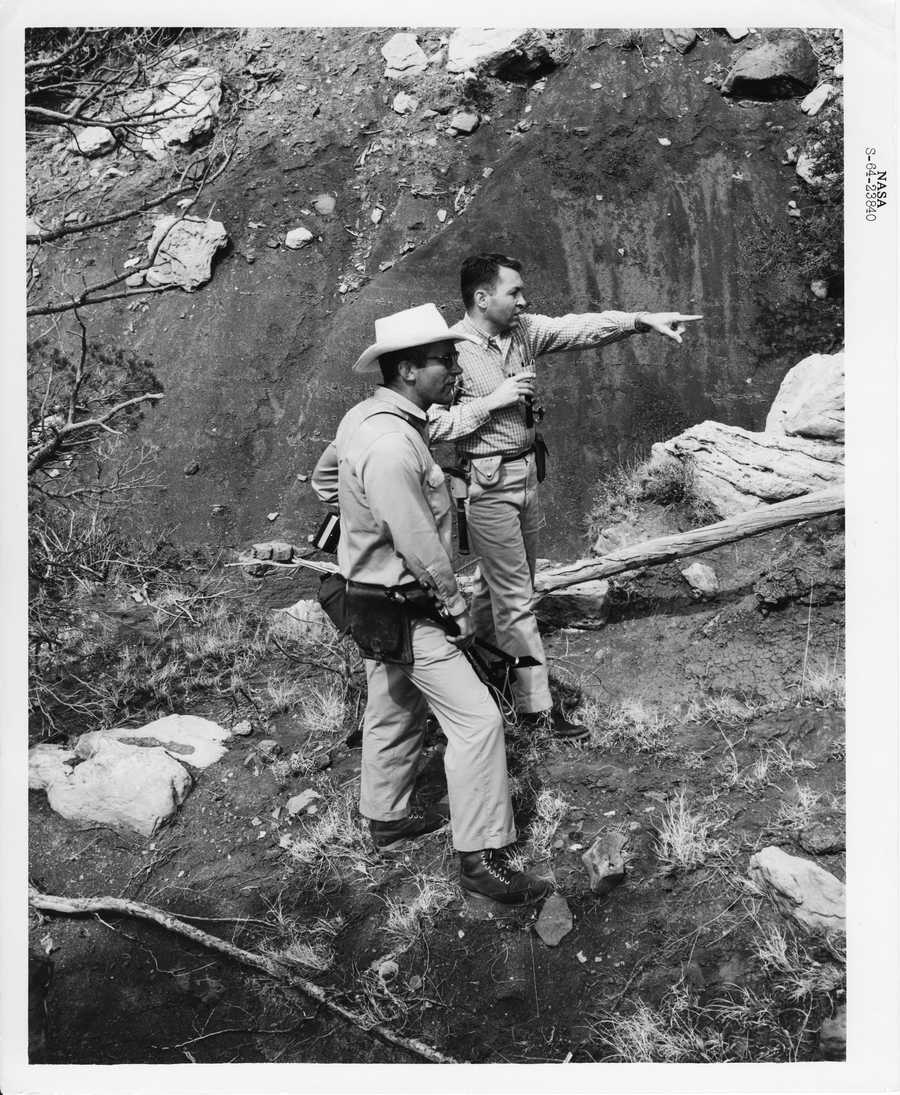 NASA and the National Reconnaissance Office
Lunar Orbiter
Apollo site certification
Based on Air Force Samos program design

Lunar Mapping and Survey System (“Upward”)
Backup plan for Apollo site certification
KH-7 Gambit-1 camera (2 ft resolution on Earth)
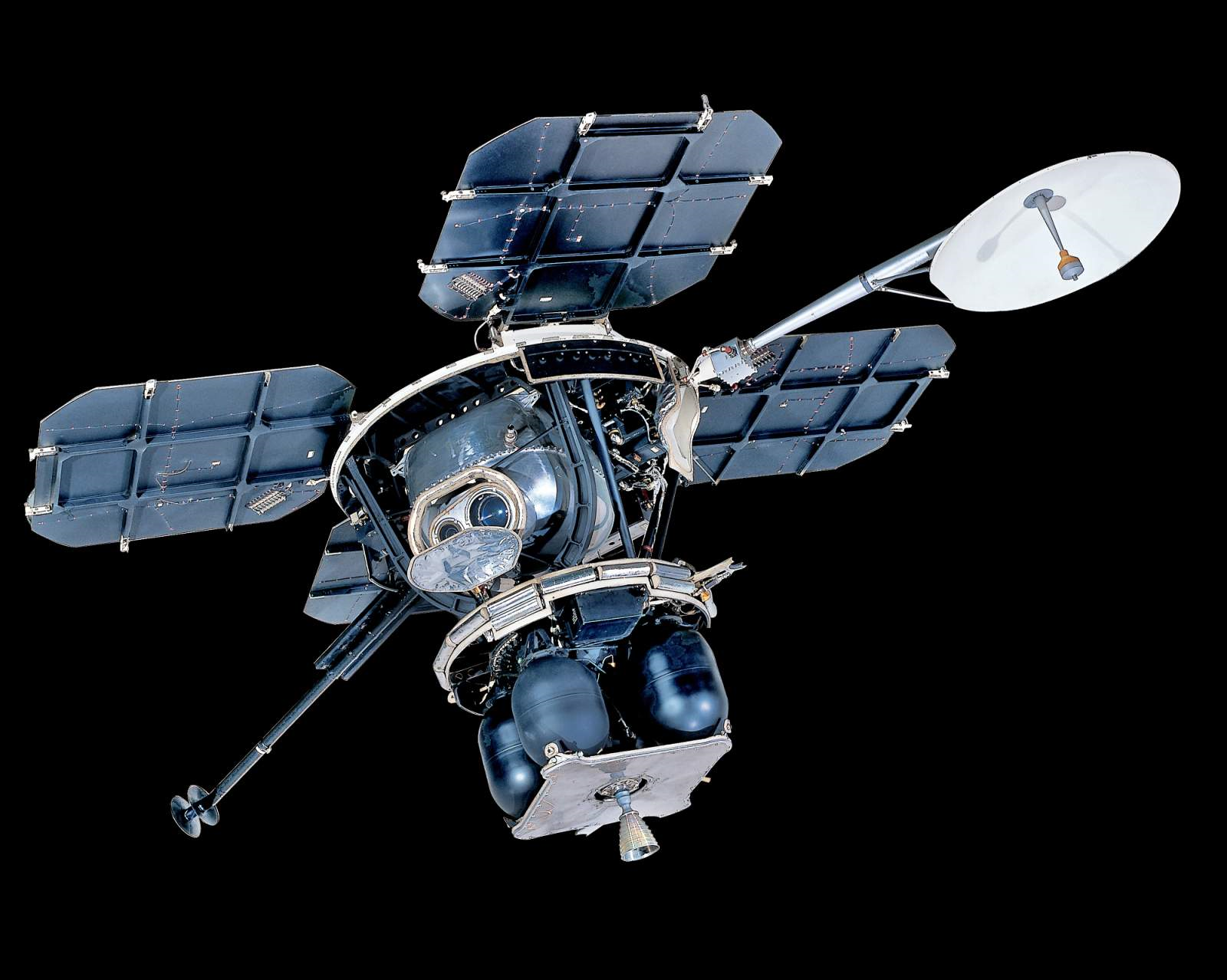 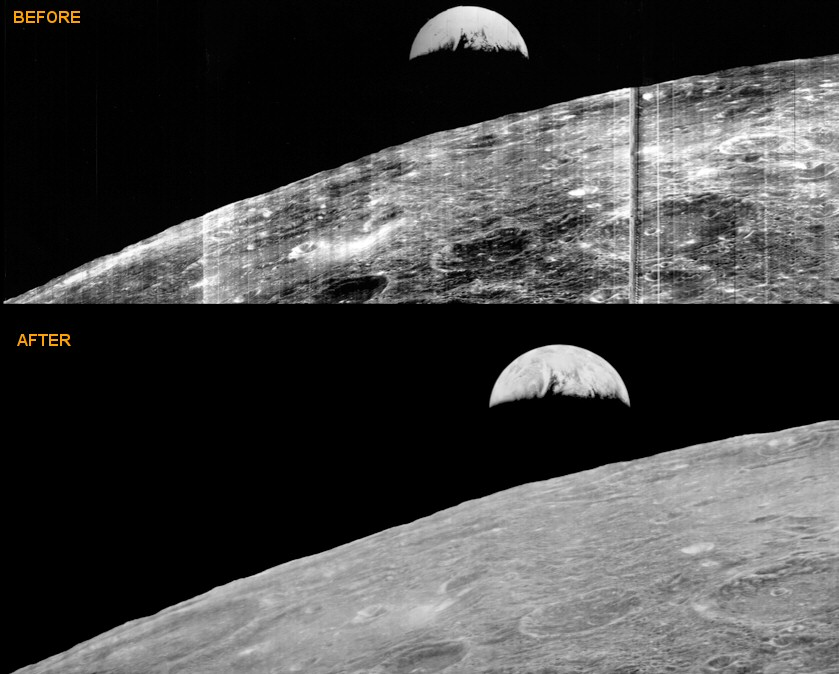 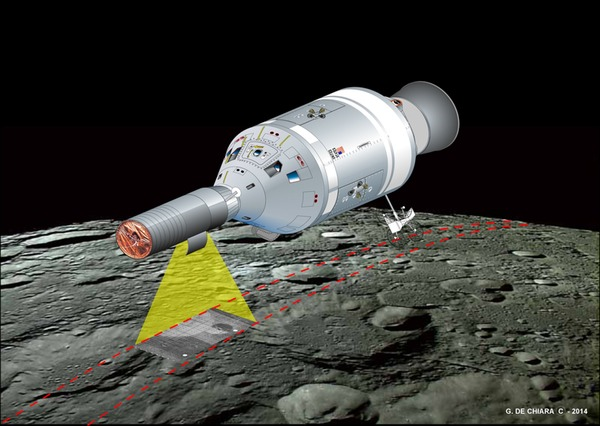 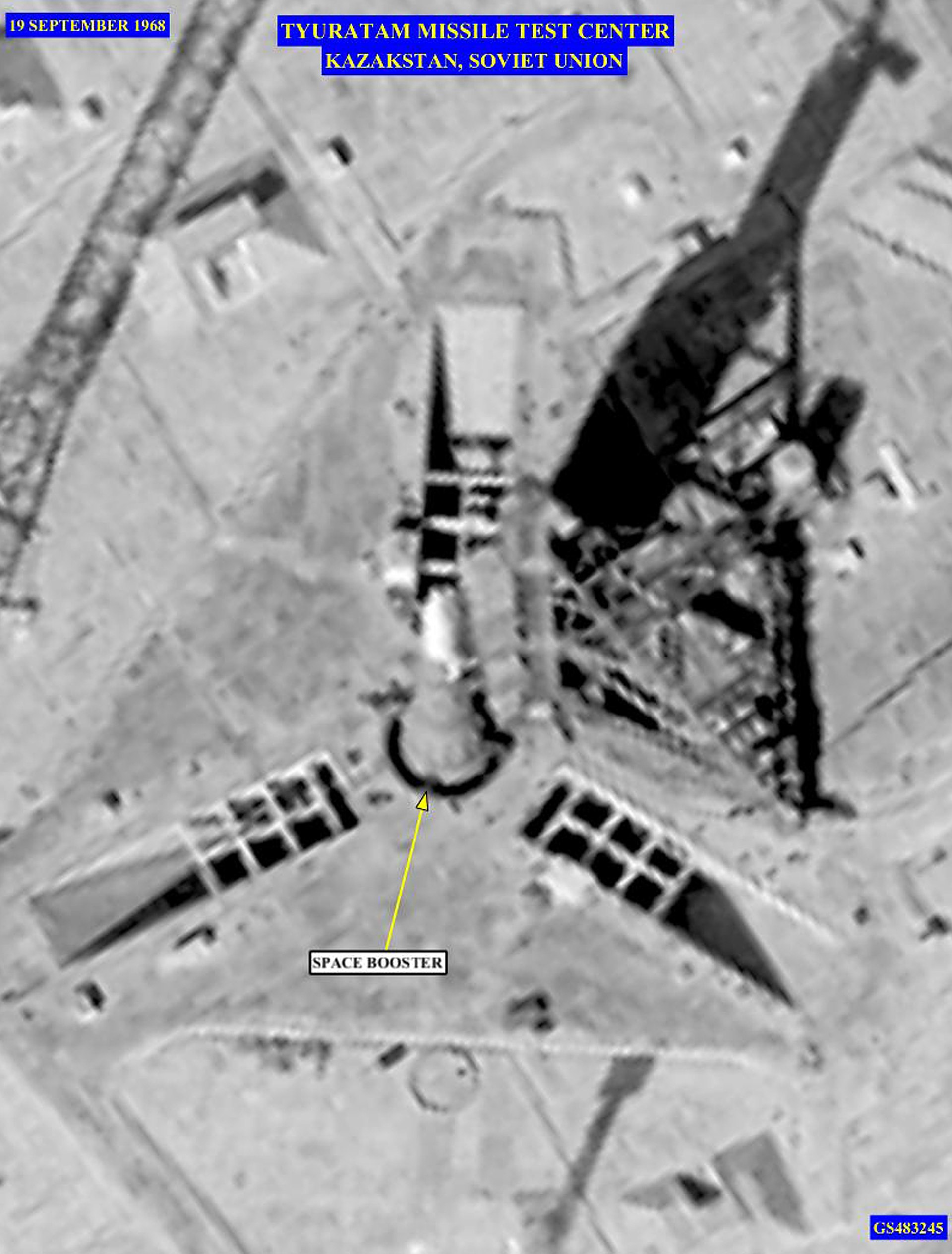 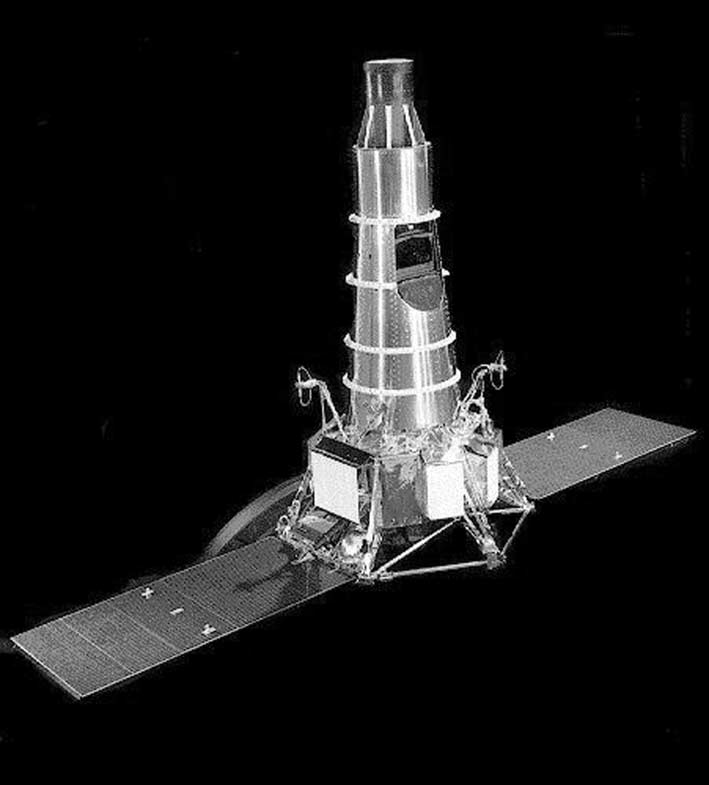 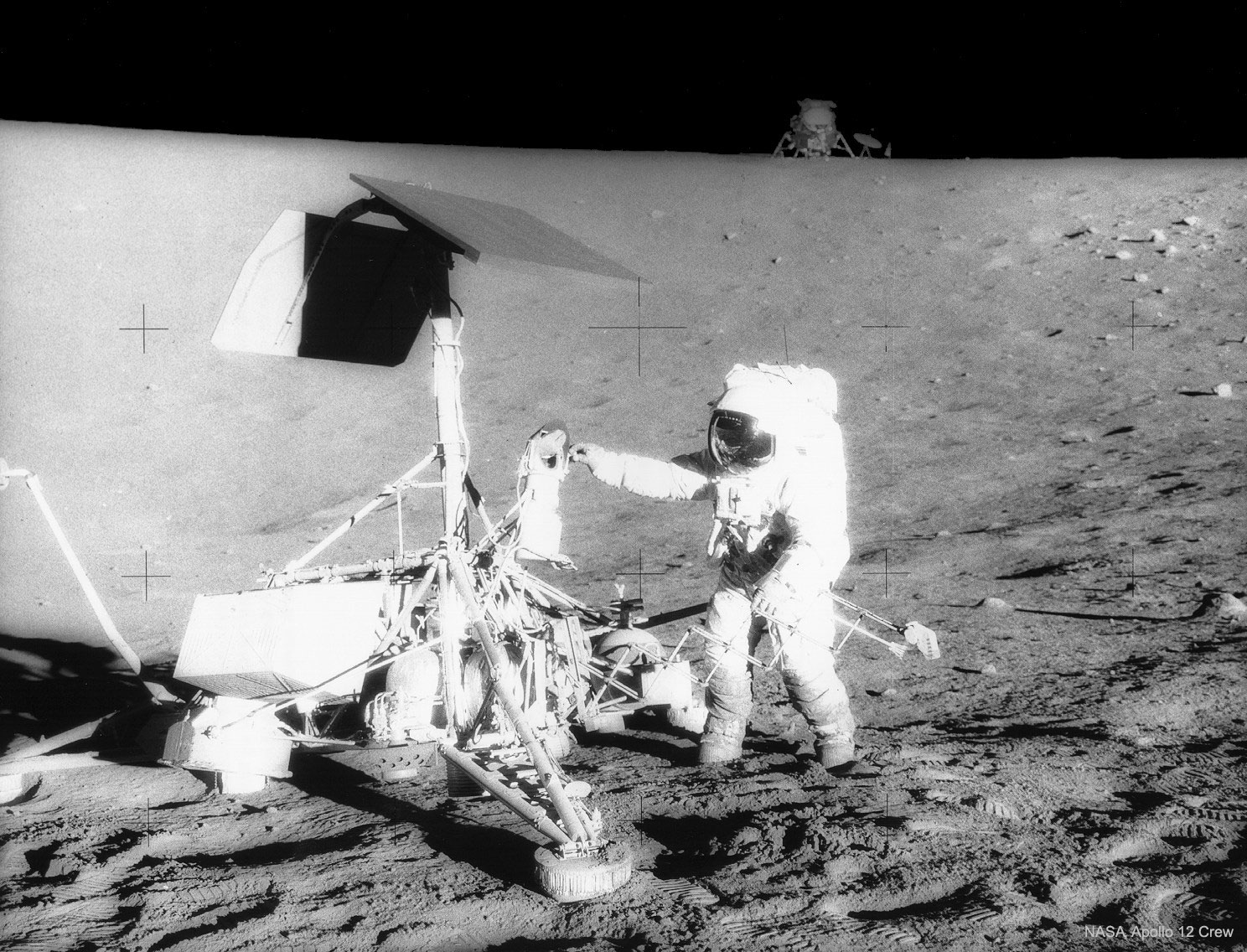 Discussion Groups
Sonnet Report (“Report of the Ad Hoc Working Group on Apollo Experiments and Training on the Scientific Aspects of the Apollo Program”)
The first try to nail down what Apollo should do on the Moon

Compton chapter 3 (“Apollo’s Lunar Exploration Program”)
An explanation of what happened after the Sonnet Report

FETM episode 10 (“Galileo was Right”)
A dramatization of scientific training for an Apollo mission

NRO Draft (“Project Upward: The NRO and NASA”)
Reuse of spy satellite technology in the Apollo program